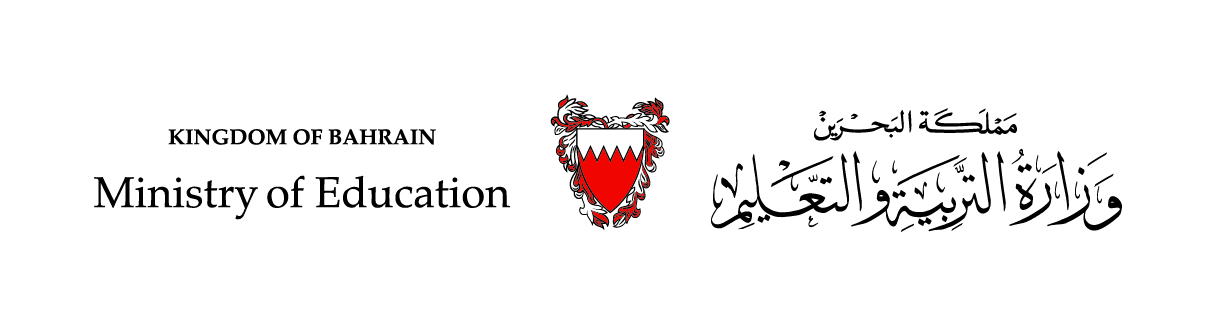 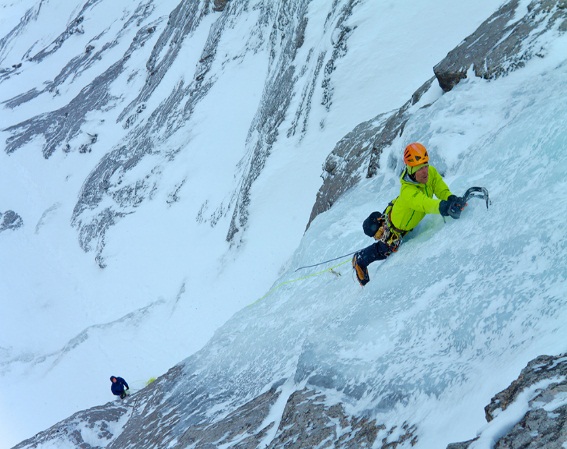 Upstream 3
3rd Intermediate
Semester 2
Unit 8
8d. Express yourself
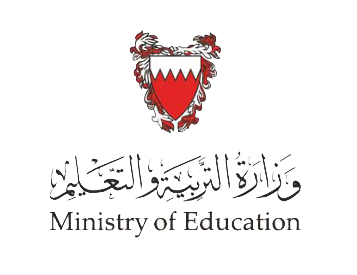 Objectives
By the end of this lesson, student will be able to:
give an opinion about a topic. 
listen for specific information.
read for specific information.
write a short dialogue about health problems.
Getting started!
Look at the pictures, imagine you’re diving and describe the scene.
Click for a suggested answer
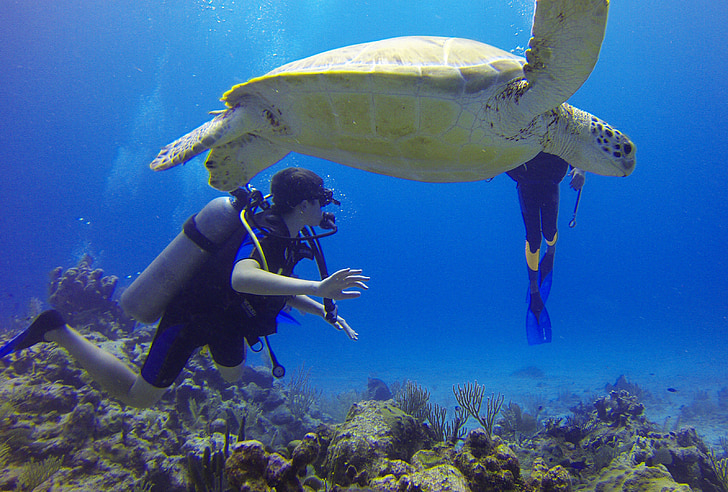 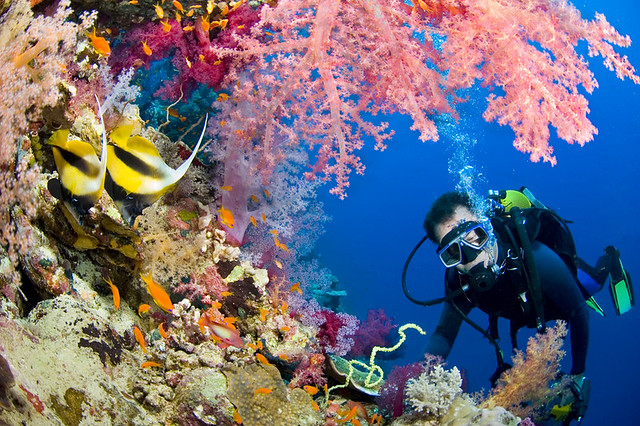 Under the sea looks very nice and wonderful. The bottom of the sea looks dark and mysterious. There are a lot of beautiful and colourful sea creatures swimming around, there are different kinds of fish, there is a giant turtle and lots of things to explore.
_________________________________________________________________________________________________________________________________________________
Ministry of Education- Second Semester -2020-2021                                    				                                 English- 3rd  Inter- 8d.Express yourself!
Getting started!
Which of the statements about diving do you agree with? Give reasons.
Click for a suggested answer
2
There’s nothing more interesting than being under the sea.
1
It’s quite risky because there are dangerous sea creatures around, or when diving in deep areas.
I agree with statement 1. I believe that under the sea is a great and mysterious world where one can discover lots of wonderful sea creatures while diving. We only need to be trained on how to dive safely and be guided by an expert.
_________________________________________________________________________________________________________________________________________________
Ministry of Education- Second Semester -2020-2021                                    				                         English- 3rd  Inter- 8d.Express yourself!
Task 1
_________________________________________________________________________________________________________________________________________________
Ministry of Education- Second Semester -2020-2021                                    				                         English- 3rd  Inter- 8d.Express yourself!
Listen to the dialogue between Ahmed and Mariam about diving and decide which statement (1-5) is True ( T ) and which is False ( F )
1. Ahmed and Mariam went diving in Hawar Islands the other day. (     )                                                                                                                                                                                                                                                                                                                                                                                                                                                                                                                                                                                                                                                                                                                                                                                                                                                                                                                                                                                                                                                                                                                                                                                                                                                                                                                                                                                                                                                                                                                                                                                                                                                                                                                                                                                                                                                                                                                                                                                                                                                                                                                                                                                                                                                                                                                                                                                                                                                                                                                                                                                                                                                                                                                                                                                                                                                                                                                                                                                                                                                                                                                                                                                                                                                                                                                                                                                                                                                                                                                                                                                                                                                                                                                                                                                                                                                                                                                                                                                                                                                                                                                                                                                                                                                                                                                                                    

2. Ahmed took two courses before diving. (     )

3. The introductory course was done in a swimming pool. (     )

4. Ahmed went 13 meters under the sea. (     )

5. Ahmed finds diving interesting and fun. (     )
_________________________________________________________________________________________________________________________________________________
Ministry of Education- Second Semester -2020-2021                                    				                         English- 3rd  Inter- 8d.Express yourself!
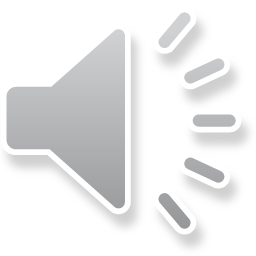 Listen to the dialogue between Ahmed and Mariam about diving and decide which statement (1-5) is True ( T ) and which is False ( F )
Click for answers
1. Ahmed and Mariam went diving in Hawar Islands the other day. (     )                                                                                                                                                                                                                                                                                                                                                                                                                                                                                                                                                                                                                                                                                                                                                                                                                                                                                                                                                                                                                                                                                                                                                                                                                                                                                                                                                                                                                                                                                                                                                                                                                                                                                                                                                                                                                                                                                                                                                                                                                                                                                                                                                                                                                                                                                                                                                                                                                                                                                                                                                                                                                                                                                                                                                                                                                                                                                                                                                                                                                                                                                                                                                                                                                                                                                                                                                                                                                                                                                                                                                                                                                                                                                                                                                                                                                                                                                                                                                                                                                                                                                                                                                                                                                                                                                                                                                    

2. Ahmed took two courses before diving. (     )

3. The introductory course was done in a swimming pool. (     )

4. Ahmed went 13 meters under the sea. (     )

5. Ahmed finds diving interesting and fun. (     )
F
F
T
T
T
_________________________________________________________________________________________________________________________________________________
    Ministry of Education- Second Semester -2020-2021                                    				            English- 3rd  Inter- 8d.Express yourself!
Task 2
_________________________________________________________________________________________________________________________________________________
Ministry of Education- Second Semester -2020-2021                                    				                         English- 3rd  Inter- 8d.Express yourself!
Describe the below picture.
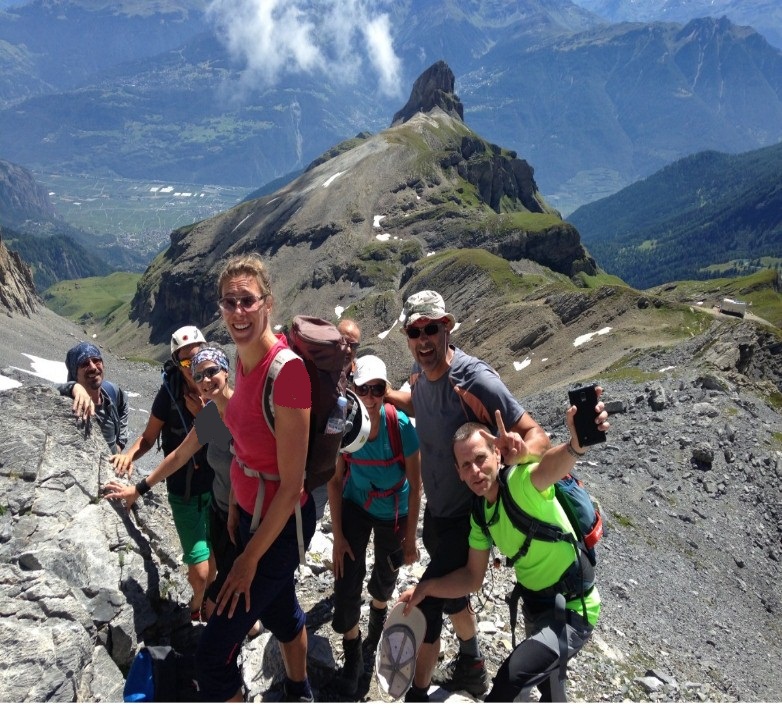 Think about 

Where they are.
What they are wearing.
What they are doing. 
How they are feeling.
_________________________________________________________________________________________________________________________________________________
Ministry of Education- Second Semester -2020-2021                                    				                         English- 3rd  Inter- 8d.Express yourself!
A suggested answer
The picture shows eight people hiking in the mountains. They might be on vacation somewhere aboard. The weather is sunny and cool as they are wearing light clothes and look comfortable. They are smiling, so I think they are happy and enjoying their time.
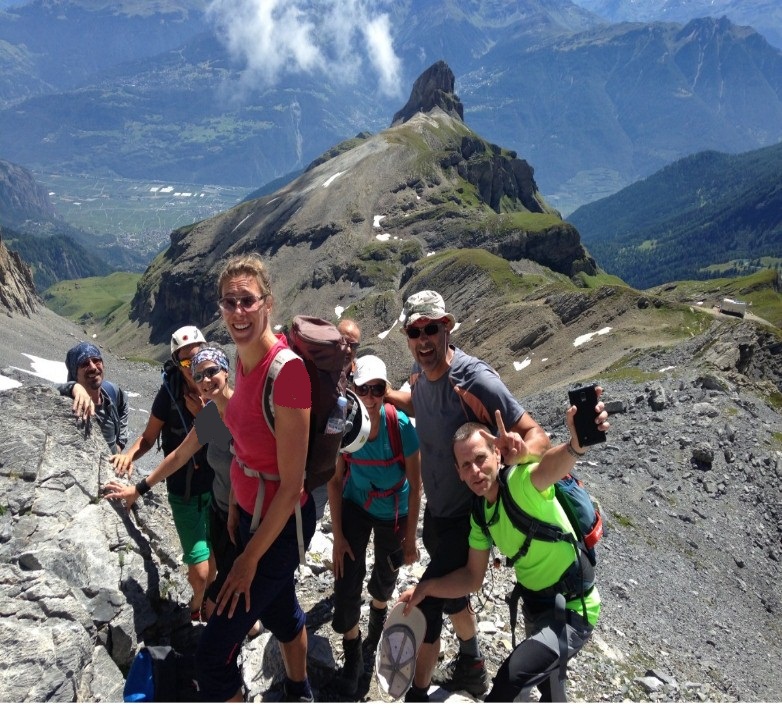 _________________________________________________________________________________________________________________________________________________
Ministry of Education- Second Semester -2020-2021                                    				                         English- 3rd  Inter- 8d.Express yourself!
Let’s look closer!
When you are answering a question, you have to support your opinion with examples and/ or reasons.
When you are answering a question, you have to use linkers such as because, as, since, etc.
_________________________________________________________________________________________________________________________________________________
Ministry of Education- Second Semester -2020-2021                                    				                         English- 3rd  Inter- 8d.Express yourself!
Task 3
_________________________________________________________________________________________________________________________________________________
Ministry of Education-Second Semester -2020-2021                                    				                         English- 3rd  Inter- 8d.Express yourself!
Look at the pictures. Use the phrases in the box to answer the below questions.
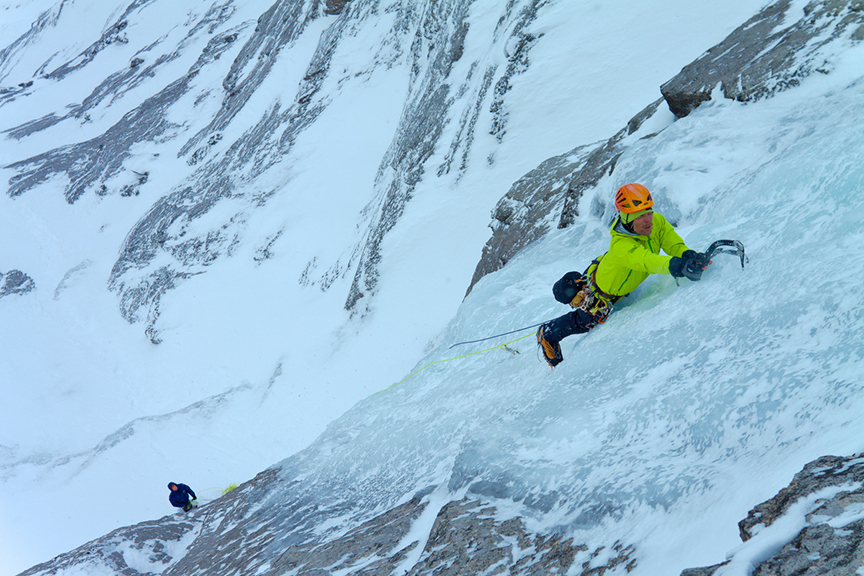 How dangerous is climbing mountains? If not (Why)?
Why do you think some people choose to do dangerous sports?
Would you try any kind of dangerous sport?
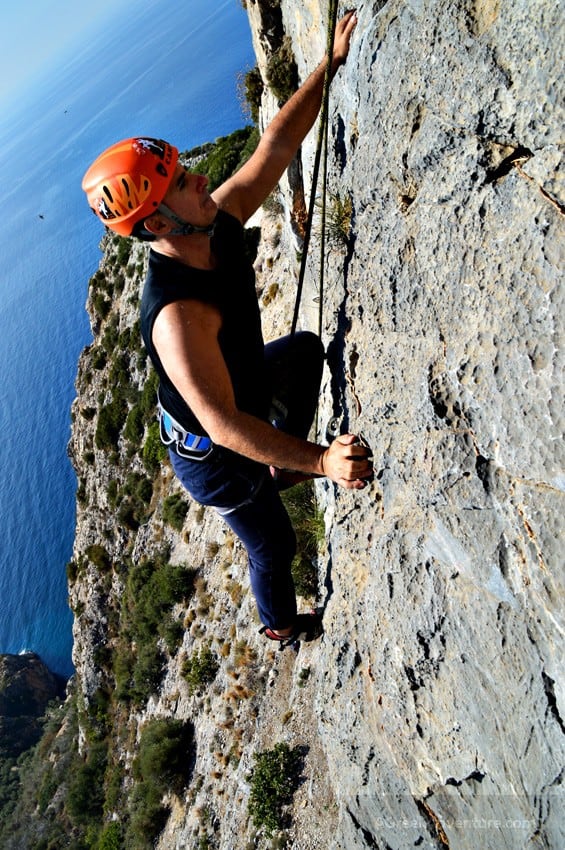 _________________________________________________________________________________________________________________________________________________
Ministry of Education- Second Semester -2020-2021                                    				                         English- 3rd  Inter- 8d.Express yourself!
A suggested answer
I think it is too dangerous especially when the mountain is too high and full of slopes and rocks. People should be fully equipped and ready to act fast to ensure their safety. 
I strongly believe that people do dangerous sports for two reasons. First, it may be a part of their adventurous personality where they feel excited and enjoy feelings the dangerous situations. Second, some people fight their fears and get over specific insecurities by facing dangerous situations brought up by these kinds of sports.
I think I would try climbing a mountain one day because it looks an interesting and fun experience.
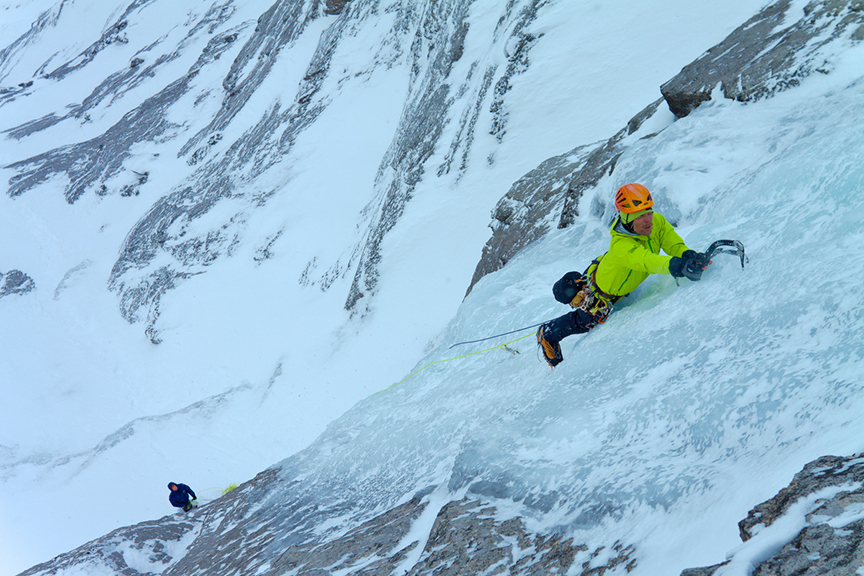 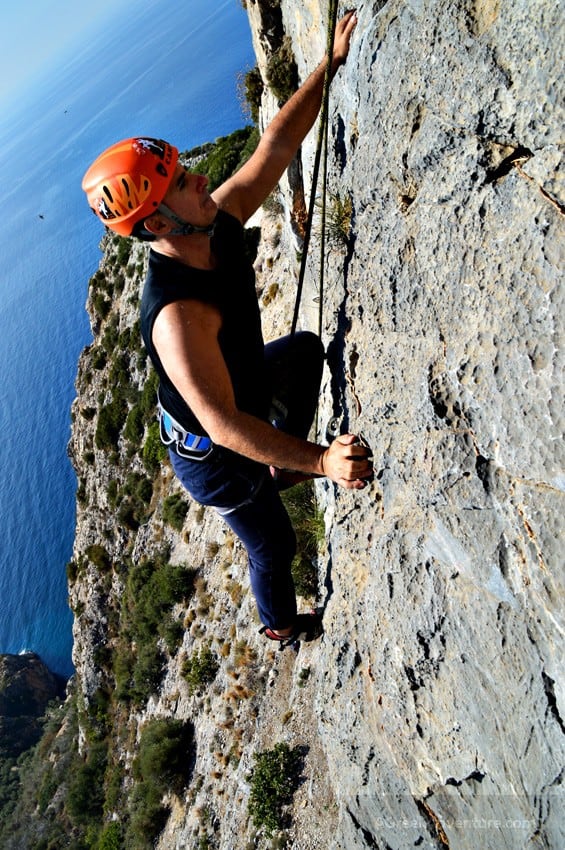 _________________________________________________________________________________________________________________________________________________
Ministry of Education- Second Semester -2020-2021                                    				                         English- 3rd  Inter- 8d.Express yourself!
Task 4
_________________________________________________________________________________________________________________________________________________
Ministry of Education- Second Semester -2020-2021                                    				                         English- 3rd  Inter- 8d.Express yourself!
Match responses (A-D) to the spaces (1-4) to complete the dialogue.
Doctor: Hello Mr. Ahmed. What’s the matter?
Ahmed: (1)……………………………………………………
Doctor: How long has it been bothering you?
Ahmed: (2)…………………………………………………..
Doctor: Do you have any history of such pain?
Ahmed: (3)………………………………………………….
Doctor: I see. Have you been taking any medication for it?
Ahmed: (4)……………………………………………………
Doctor: Ok. Let’s do some blood tests and ex-rays, then we will see.
No! Just painkillers from time to time. 
Yes, I had it a couple of times the last two months.
Good evening. I have a terrible headache.
Well….. about a week.
_________________________________________________________________________________________________________________________________________________
Ministry of Education- Second Semester -2020-2021                                    				                         English- 3rd  Inter- 8d.Express yourself!
Suggested Answer Key
Doctor: Hello Mr. Ahmed. What’s the matter?
Ahmed: Good evening. I have a terrible headache.
Doctor: How long has it been bothering you?
Ahmed: Well….. about a week.
Doctor: Do you have any history of such pain?
Ahmed : Yes, I had it a couple of times the last two months.
Doctor: I see. Have you been taking any medication for it?
Ahmed: No! just painkillers from time to time 
Doctor: Ok. Let’s do some blood tests and ex-rays then we will see.
_________________________________________________________________________________________________________________________________________________
Ministry of Education- Second Semester -2020-2021                                    				                         English- 3rd  Inter- 8d.Express yourself!
Task 5
_________________________________________________________________________________________________________________________________________________
Ministry of Education- Second Semester -2020-2021                                    				                         English- 3rd  Inter- 8d.Express yourself!
Expressing sympathy/ Giving advise
Read the short dialogue and classify the sentences in the table below.
Click for answers
What’s the matter?
I’ve got a toothache.
Oh dear! Perhaps you should see a dentist.
_________________________________________________________________________________________________________________________________________________
Ministry of Education- Second Semester -2020-2021                                    				                         English- 3rd  Inter- 8d.Express yourself!
Let’s look closer!
_________________________________________________________________________________________________________________________________________________
Ministry of Education- Second Semester -2020-2021                                    				                         English- 3rd  Inter- 8d.Express yourself!
Task6
_________________________________________________________________________________________________________________________________________________
Ministry of Education- Second Semester -2020-2021                                    				                         English- 3rd  Inter- 8d.Express yourself!
Use the prompts below and the previous slide to write a short dialogue.
headache/ earache/ leg pain/ sore throat
rest/ painkiller/ hot bath/ doctor
_________________________________________________________________________________________________________________________________________________
Ministry of Education- Second Semester -2020-2021                                    				                         English- 3rd  Inter- 8c. Been done before!
A suggested answer
You don’t look well. What’s wrong?
My back really hurts.
That’s terrible.
You should 
rest.
A: Are you alright?
B: I’ve got a sore throat.
A: Oh, that’s awful. If I were in your place, I’d see a doctor.
_________________________________________________________________________________________________________________________________________________
Ministry of Education- Second Semester -2020-2021                                    				                         English- 3rd  Inter- 8d.Express yourself!
End of the lesson
Thank You
_________________________________________________________________________________________________________________________________________________
Ministry of Education- Second Semester -2020-2021                                    				                         English- 3rd  Inter- 8d.Express yourself!